Introduction to Public Benefits
A Noon Advocacy Lecture Presented by 
PHILAKids|MLP

May 16, 2015
Road Map
Refresher on MLP
Eligibility for public benefits
Overview of various benefits
How we can help families together!
Why Legal Advocacy in theClinical Setting?
Physicians and other health care providers are trusted, credible resources
Screening for legal issues in the clinical setting facilitates preventive law
Improves access to remedies for social determinants of health
What are the areas of focus?:             I-HELP
Income/Insurance Supports
Public Benefits
Supplemental Security Income (SSI)/Social Security Disability Insurance (SSDI)
Food Stamps
Insurance Access and Benefits
Housing
Shelter Access
Access to Subsidies
Utilities
Education
Individuals with Disabilities in Education Act (IDEA)
ADA
Legal Status
Immigration
Personal Stability and Safety
Guardianship, Custody, Divorce
Domestic Violence
Personal Planning Documents (Wills, Powers of Attorney, Living Wills)
Source: National Center for Medical-Legal Partnership
			© 2008-2009 MLP Boston
Snapshot: St. Chris MLP
Screened over 13,000 families since 2012
46% self report at least one unmet legal need
As a whole, public benefits and income supports make up the largest need
Why do families need benefits?
Single parent with an two children in Philadelphia County needs to earn $27.03/per hour to be self-sufficient
Starting wages for:
Home Health Aide		$10.38/hour
Certified Nursing Assistant	$12.23/hour
Licensed Practical Nurse	$19.19/ hour 
Public Benefits help fill the gap
[Speaker Notes: http://pathwayspapolicyblog.com/2010/06/self-sufficiency-standard-presentation.html]
Public Benefits Overview
Alphabet Soup
DHS – Department of Human Services 
DPW – Department of Public Welfare (Now also called DHS)
EBT – Electronic Benefits Transfer
HUD – Housing and Urban Development 
PHA – Philadelphia Housing Authority
SNAP – Supplemental Nutrition Assistance Program
SSDI – Social Security Disability Insurance
SSI – Supplemental Security Income
TANF – Temporary Assistance for Needy Families
WIC – Women, Infants and Children
Eligibility for benefits depend on income
2016 POVERTY GUIDELINES
Programs use the Federal Poverty Guidelines to determine eligibility

Referred to as the 
   Federal Poverty Level
   (FPL)

The baseline is 
    100% FPL
Public Benefits and Income Eligibility
Verifications for Cash Assistance/Food Stamps/Medical Assistance
Household Verification filled out by your landlord or a disinterested third party 
Proof of your employment for the last 6 months – how much you’ve earned, start and end dates at each job
Copy of your most recent bank statement on your checking and savings accounts
Statements from any type of 401K or pension that you have
Information about any insurance policies (ie: life insurance)
Copy of the title to your car(s)
Food Stamps
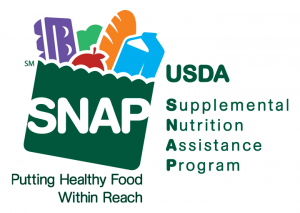 SNAP (Supplemental Nutrition Assistance Program)  commonly referred to as food stamps 
Average monthly benefit per person is $128
Through the DPW
Must reapply every six months
Must be a U.S. citizen 
Children born in the U.S. are eligible even if both parents are not citizens
What about multi-family households?
Food Stamps
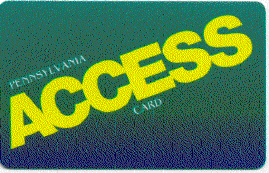 EBTs on ACCESS card
Swipe it like any debit card at the grocery store
Benefits are loaded between the 1st and 10th of the month
Food Stamps
[Speaker Notes: Data from http://www.dpw.state.pa.us/foradults/supplementalnutritionassistanceprogram/D_000639 (accessed Feb. 12, 2014) 
Reflects decrease as of November 1, 2013]
What can I buy with food stamps?
Fresh fruit and vegetables
Diapers and wipes
Soap/detergent
Toothpaste/beauty products
Candy
Pet food
Formula
Vitamins or OTC meds
Rotisserie chicken
Seeds
Soda
Alcohol/cigarettes
Yes
No
No
No
Yes
No
Yes
No
No
Yes
Yes
No
WIC (Women, Infants and Children)
Who qualifies: 
Children five and under
Pregnant women
Postpartum women
Breastfeeding women 
No citizen requirement
Participants receive vouchers to purchase specific food items 
Covers: formula, eggs, milk, cheese, peanut butter, baby food, beans, bread, etc. 
To remain eligible must take children to office once a month
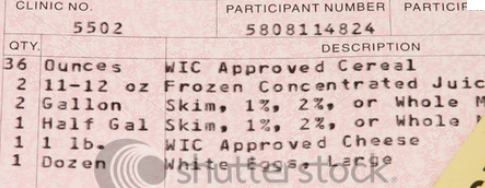 SSI (Supplemental Security Income)
Federal income supplement
Applicant must meet income and disability test
Disability:
Results in “marked and severe functional limitations”
Condition must have lasted or expected to last at least 12 months or will result in death
What should be referred to PhilaKids MLP?
SSI application DENIALS and Terminations less than 60 days old
SSDI
Social Security Disability Insurance
For workers who have enough qualifying quarters of work with Social Security wages withheld.
Also need to be determined “disabled”: unable to engage in any substantial gainful activity (SGA) by reason of any medically determinable physical or mental impairment(s) which can be expected to result in death or which has lasted or can be expected to last for a continuous period of not less than 12 months.
Derivative Benefits are paid to beneficiary’s children.
TANF (Temporary Aid for Needy Families)
Commonly referred to as welfare
Cash grant 
Resource limit of $1,000 
All families eligible for TANF are also eligible for food stamps
Who qualifies: 
Dependent children
Specified relatives of the child or children
Pregnant women
TANF
TANF benefits are approximately 24% of the FPL
[Speaker Notes: NEED CURRENT NUMBERS FOR 2PA 014 

These are for 2011 from Congressional Research Service report http://www.fas.org/sgp/crs/misc/RL32760.pdf]
Ongoing TANF requirements
Can only receive for 60 months with extensions for hardship (includes domestic violence, mental and physical disabilities)
Must participate in a welfare to work program (or qualified educational program)
Families may present with a Caregiver Assessment Form to be excused from this requirement
Must try to get child support
Exceptions for domestic violence
Housing
PHA: Philadelphia Housing Authority – traditional public housing; rent is determined by household income. May also include a utility allowance. 
Housing Choice Voucher – Formerly “Section 8”: a rent voucher for an amount determined by household income. Tenants use vouchers to rent from private property owners.
HUD/Project-based – HUD provides the subsidy directly to the property owner.  Tenants apply to property owners for rental units.
Medicaid
Who is eligible? 
Meet the citizenship requirements
Meet the income guidelines
Many parents aren’t aware of the recent expansion

What can PhilaKids MLP do?
Medicaid application DENIALS or DELAYS
Resources on GenPeds
[Speaker Notes: Uninsured rate from http://www.pilcop.org/fewer-pa-children-have-health-coverage/]
CHIP (Children’s Health Insurance Program)
Free or low-cost health insurance fro children under 19 whose families are not eligible for Medical Assistance 
Covers: 
Check ups
Hospital stays
Immunizations
Prescriptions
Dental
Vision
Hearing
Common issues with maintaining benefits
Frequent recertification
Missed deadlines
Need for supplemental documentation
Letter of termination of employment
TANF stops but recipient doesn’t ask for SNAP to continue
Frustration with the County Assistance Office
Why is screening so important?
Public benefits impact health
Many eligible families aren’t receiving benefits
26.5% of eligible Philadephians are not enrolled in SNAP
15% of eligible Philadelphians do not have health insurance*






*http://sharedprosperityphila.org/crisis-level/
How can MLP help?
Work with families to address a wrongful denial, reduction, or cessation of benefits
Resource guides on GenPeds
Answer questions